„Rozvoj místních sportovišť a zázemí - program Kabina“ v kontextu React-EU
doc. Mgr. Martin Zvonař, Ph.D.
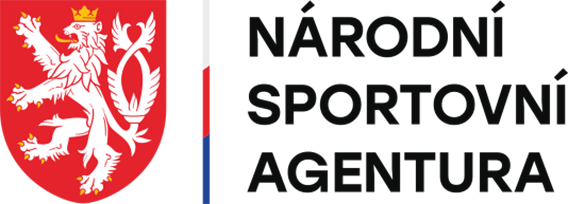 „Rozvoj místních sportovišť a zázemí - program Kabina v kontextu React-EU“
Základní charakteristika programu
	„Program Kabina nelze vnímat pouze jako program zaměřený na financování výstavby 	sportovních kabin či šaten. Program Kabina se zaměřuje na plošný rozvoj mnohdy 	nevyhovujícího až tristního stavu sportovní infrastruktury v malých obcích na 	území ČR.“
Předmět podpory: Rozvoj, obnova a zotavení sportovní infrastruktury v ČR
technické zhodnocení zařízení a jejich zázemí
výstavba zařízení a jejich zázemí
dostupnost zařízení pro handicapované sportovce
pestrá paleta možných investičních záměrů – palubovky, osvětlení, bezbariérové vstupy, zavlažování, hlediště, sociální zázemí, šatny, střecha,…
Oprávněný účastník a výše podpory: všechny obce do 3,000 obyvatel na území ČR, celkem 5,800 obcí s maximální možnou výší podpory 1 mil. Kč., 
V současné době žádný program cílený pro na rozvoj sportovní infrastruktury nepodporuje sportovní infrastrukturu v obcích do 3,000 obyvatel. Přitom stav těchto zařízení je mnohdy tristní či nevyhovující.
Žadatelé budou deklarovat soulad s primárními cíli programu a koncepcí rozvoje sportu
„Rozvoj místních sportovišť a zázemí - program Kabina v kontextu React-EU“
Cíle programu 
	„Cílem programu je podpořit obnovu a rozvoj malých obcí, zvýšit kvalitu života jejich obyvatel 	a zlepšit atraktivitu obecního prostoru. Realizací programu bude podpořen rozvoj sportování 	v České republice, který bude mít pozitivní účinek na budování zdravotní odolnosti společnosti a 	sociální soudržnosti.“
Primární cíle – Budování moderního trendu sportující a fyzicky aktivitní společnosti
Podpora a rozvoj sportovní a fyzické aktivity společnosti zvýšením dostupnosti a atraktivity sportovišť.
zpřístupnění sportu široké veřejnosti,
zaměření na plošnou podporu sportu mládeže a dětí,
zajištění dostupnosti sportu pro hendikepované,
podpora činnosti organizovaného sportu pro více než 2 mil. registrovaných sportovců.
Sekundární cíle I– Společnost a územní rozvoj
Prevence sociopatologických jevů,
podpora inkluze, společenské soudržnosti a integrace,
zajištění územní rovnováhy v nabídce sportovišť,
zvyšování možností a udržení zaměstnanosti v odvětví sportu a zvyšování dovedností zaměstnanců.
„Rozvoj místních sportovišť a zázemí - program Kabina v kontextu React-EU“
Shoda cílů programu se záměry Rady EU 
	„Prosazování úlohy a hodnoty sportu a fyzické aktivity, pokud jde o přínos k tělesnému
	a duševnímu zdraví lidí, obzvláště v období krizí, jako je pandemie COVID-19, a po nich“ 
	(Závěry Rady EU o dopadu pandemie COVID-19 a oživení odvětví sportu)

Sekundární cíle II – Zdravá a odolná společnost
Sport jako významný nástroj k posilování zdraví společnosti.
Posilování přirozené zdravotní imunity proti virovým a bakteriálním onemocněním,
snižování dětské obezity – ČR je 3. zemí s nejvyšším počtem dětské obezity na světe,
posilování duševního zdraví a pohody společnosti, jakožto odolnosti vůči stresu,
snižování rizik spojených s kardiovaskulárními onemocněními,
rozvoj motorických a pohybových schopností dětí.
„Rozvoj místních sportovišť a zázemí - program Kabina v kontextu React-EU“
Integrace React-EU a programu Kabina 
	„Parametry dotačního programu naplňují rámcové cíle React-EU a vhodně doplňují ostatní 	plánované oblasti podpory v ČR“

Strukturované rozdělení podpory zotavení v ČR zohledňující všechny věkové kategorie a doplňující se nástroje různých úrovní reakce na krizi související s pandemií Covid-19.
Reflexe nutnosti podpory akutní zdravotní péče. (Zdravotnictví)
Reflexe nutnosti včasné a vhodné reakce na krizové situace. (Integrovaný záchranný systém)
Reflexe nutnosti zajištění kvality života a životních podmínek seniorů. (Sociální infrastruktura)
Reflexe nutnosti přirozené prevence a rozvoje kvality života aktivní části společnosti a mládeže v lokalitách s nevyhovujícími možnostmi prostřednictvím sportu na základě plnění cílů Programu Kabina. (Sportovní infrastruktura)
„Rozvoj místních sportovišť a zázemí - program Kabina v kontextu React-EU“
Dopady nasměrování podpory z React-EU do programu Kabina v praxi
Rychlé zacílení investic vhodným způsobem na základě informovanosti potenciálních žadatelů prostřednictvím dřívější komunikace záměrů NSA.
Rychlá praktická obnova sportovních zařízení a zázemí z důvodu nízké technické a projektové náročnosti těchto projektů.
Podpora lokalit bez možnosti obdobné podpory = skutečně celoplošná oblast podpory.
Obnova a zotavení sportovní infrastruktury na nejnižší úrovni obcí do 3,000 obyvatel. 
Přispění k vyrovnávání regionálních rozdílů.
Dlouhodobá a široká využitelnost projektů. 
Zvýšení atraktivity obecního prostoru a podpora zlepšování kvality života jeho obyvatel.
Příspěvek k budování moderního trendu sportující a fyzicky aktivitní společnosti.
Příspěvek k budování sociální soudržnosti a inkluzivnosti či čelení sociopatologickým jevům.
Příspěvek k budování přirozené obranyschopnosti a odolnosti společnosti. Prevence proti zdravotním rizikům a civilizačním chorobám.
Zpřístupnění sportu a fyzické aktivity veřejnosti, mládeži, dětem a hendikepovaným v lokalitách, kde jsou takové možnosti nevyhovující či žádné.
Děkujemeza pozornost.
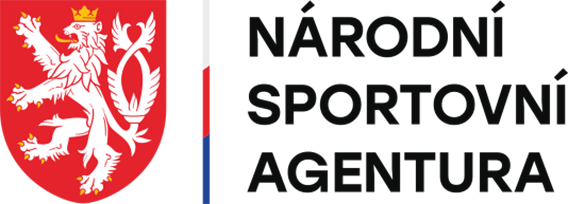